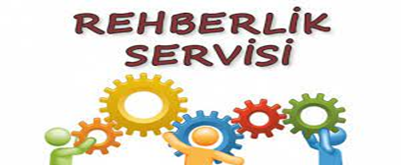 LİSELERE GEÇİŞ TERCİH VE YERLEŞTİRME  İŞLEMLERİ
YAMAN DEDE İMAM HATİP ORTAOKULU
YEREL YERLEŞTİRME (SINAVSIZ OKULLAR)
YEREL YERLEŞTİRME (SINAVSIZ OKULLAR)
MERKEZİ YERLEŞTİRME
TERCİH İŞLEMLERİ
Tercih ve yerleştirme işlemleriyle ilgili tüm bilgilendirmeler http://www.meb.gov.tr ile https://eokul.meb.gov.tr adreslerinden yapılacaktır. Velilerin tercih ve yerleştirme işlemleri süresince bu adresleri takip etme yükümlülüğü vardır.

Tercihlerle ilgili varsa her türlü düzeltme elektronik onaylama işleminden önce yapılacaktır. 

Öğrenci velisi düzeltme veya iptal işlemi için takvimde belirtilen tercih süreleri içerisinde okul müdürlüğüne başvurarak başvurunun düzeltilmesi veya iptal talebinde bulunabilecektir. 

Özel ortaöğretim kurumlarına ve yetenek sınavı ile öğrenci alan okullara kesin kayıt işlemini tamamlamış öğrenciler, tercihte bulunamayacaktır.
YERLEŞTİRME İŞLEMLERİ
Tercih işlemleri, Bakanlığımız http://www.meb.gov.tr veya https://eokul.meb.gov.tr internet adreslerinde yayımlanan tercih listesinde yer alan okullara göre öğrenci ve velisi tarafından 05-16 Temmuz 2021 (17.00’ye kadar) tarihleri arasında yapılacaktır.

MERKEZİ SINAVA GİRMEYEN ÖĞRENCİLERE MERKEZİ TERCİH EKRANI AÇILMAYACAKTIR.

“Yerleştirme Tercihleri İçin Ön Çalışma Formu EK-1” veli tarafından doldurulup imzalandıktan sonra tercihler, sisteme okul müdürlüğü tarafından girilerek onaylandıktan sonra iki nüsha çıktısı alınacak, bir nüshası imza karşılığı veliye verilecek ve diğer nüshası okulda saklanacaktır. 

Özel ortaöğretim kurumlarına ve yetenek sınavı ile öğrenci alan okullara kesin kayıt işlemini tamamlamış öğrenciler, tercihte bulunamayacaktır, tercihte bulunmuş olanların ise tercihleri geçersiz sayılacaktır
YERLEŞTİRME SONUÇLARININ İLANI
Yerleştirme sonuçları 26 TEMMUZ 2021 TARİHİNDE http://www.meb.gov.tr adresinde ilan edilecek.

ÖĞRENCİLER T.C Kimlik Numarası ve Doğum tarihiyle sonuç bilgilerini sorgulayabilecektir.
TERCİHLERİNE YERLEŞEMEYEN ÖĞRENCİLER
TERCİH YAPMAYAN YADA TERCİHLERİNE YERLEŞEMEYEN ÖĞRENCİLER AÇIK ÖĞRETİM KURUMLARINA YÖNLENDİRİLECEKTİR.
Sınavla ve yerel yerleştirme ile öğrenci alan okullardan hiçbirine yerleşemeyen öğrenciler İl/İlçe Öğrenci Yerleştirme ve Nakil Komisyonlarına başvurmaları hâlinde yerel yerleştirme ile öğrenci alan okullardan kontenjan durumları uygun olan okullara 09-13 Ağustos 2021 tarihlerinde komisyonca yerleştirme başvuruları alınarak 20 Ağustos 2021 tarihinde yerleştirme işlemleri tamamlanacaktır.

Yerleştirme işlemleri sonucunda öğrencilerin okullara kayıtları -açık liseler ile mülakat ve yetenek sınavıyla öğrenci alan okullar hariç-sistem tarafından otomatik olarak yapılacaktır.
YERLEŞTİRMEYE ESAS NAKİL İŞLEMLERİ
Yerleştiği okulu değiştirmek isteyen öğrenciler (isteğe bağlı olarak) Yerleştirmeye esas nakil işlemi için tercihte bulunabilecektir. 
Yerleştirmeye esas 1. nakil işlemi için; tercih başvuruları 26-30 Temmuz 2021 tarihleri arasında saat 17.00’ye kadar yapılabilecektir.

Yerleştirmeye esas 2. nakil işlemi için; tercih başvuruları 02-06 Ağustos 2021 tarihleri arasında saat 17.00’ye kadar yapılabilecektir.

Yerleştirmeye esas nakil sonuçları her nakil döneminin sonunda, 02 Ağustos 2021 ve 09 Ağustos 2021 tarihlerinde ilan edilecektir.
YERLEŞTİRMEYE ESAS NAKİL İŞLEMLERİ
Yerleştirmeye esas nakil döneminde herhangi bir tercihine yerleşen öğrenci önceki yerleştiği okul hakkından vazgeçmiş sayılır.

Her nakil döneminde öğrenciler; Merkezî Sınav Puanı ile öğrenci alan okullar için en fazla 3 (üç), yerel yerleştirmeyle öğrenci alan okullar için en fazla 3 (üç), pansiyonlu okullar için de en fazla 3 (üç) okul tercihi yapılabilecektir.
MİLLİ EĞİTİM BAKANLIĞI 2021 Ortaöğretime Geçiş Tercih ve Yerleştirme Kılavuzu’na bu linkten ulaşabilirsiniz.
http://www.meb.gov.tr/meb_iys_dosyalar/2021_06/30132713_ortaogretimeGecisTercihveYerlestirmeKilavuzu2021.pdf 

Yerleştirme tercihleri için ön çalışma formu ek–1 formuna 2021 Ortaöğretime Geçiş Tercih ve Yerleştirme Kılavuzunun 14. Sayfasından ulaşabilirsiniz.
MERKEZİ SINAVLA ÖĞRENCİ ALAN FEN LİSELERİ
MERKEZİ SINAVLA ÖĞRENCİ ALAN ANADOLU LİSELERİ
MERKEZİ SINAVLA ÖĞRENCİ ALAN İMAM HATİP LİSELERİ
MERKEZİ SINAVLA ÖĞRENCİ ALAN M.T.A LİSELERİ
MERKEZİ SINAVLA ÖĞRENCİ ALAN M.T.A LİSELERİ
YEREL YERLEŞTİRME İLE ÖĞRENCİ ALACAK ANADOLU LİSELERİ
YEREL YERLEŞTİRME İLE ÖĞRENCİ ALACAK İMAM HATİP LİSELERİ
YEREL YERLEŞTİRME İLE ÖĞRENCİ ALACAK MESLEKİ TEKNİK ANADOLU LİSELERİ
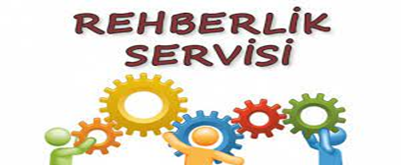 LİSE TERCİHLERİNİZİ BİR UZMANA DANIŞMADAN KESİNLİKLE YAPMAYINIZ
YAMAN DEDE İMAM HATİP ORTAOKULU